Reproductive Dynamics and Population Genetics of the Western Prairie Fringed Orchid
Andrew Ross & Steven Travers, North Dakota State University; Department of Biological Sciences
The Western Fringed Prairie orchid, Platanthera praeclara is a federally protected, endangered, orchid  that occurs in small, isolated populations due to habitat destruction.  The restricted number of potential mates places P. praeclara  populations at risk of inbreeding depression and inability to adapt to a changing environment due to loss of genetic diversity. The genetic structure and gene flow of P. praeclara populations are not well understood. This project  investigates both the genetic structure and gene flow separately using two related approaches.
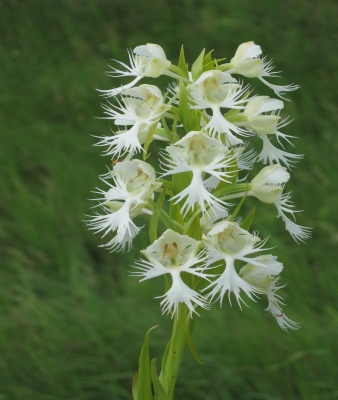 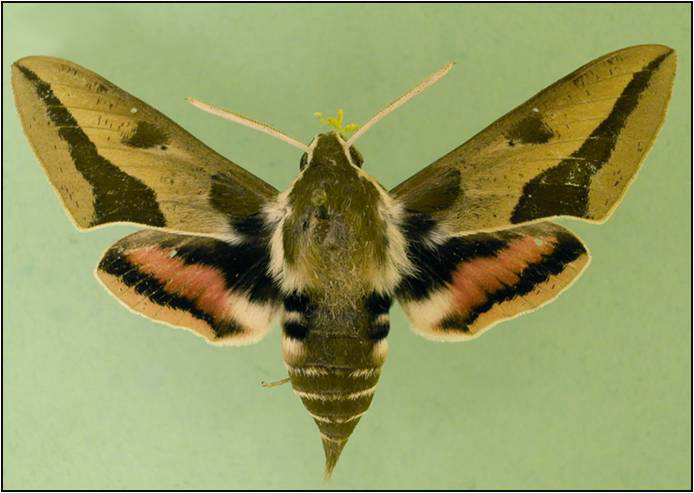 Main question: What is the regional population genetic structure and the pattern of gene flow of western  fringed prairie orchids?  
                                                        
                                                      Two experiments are necessary
Sphinx moth: a major                           
       orchid pollinator
P. praeclara in bloom
Objective #1: Determine the genetic diversity of the orchid populations
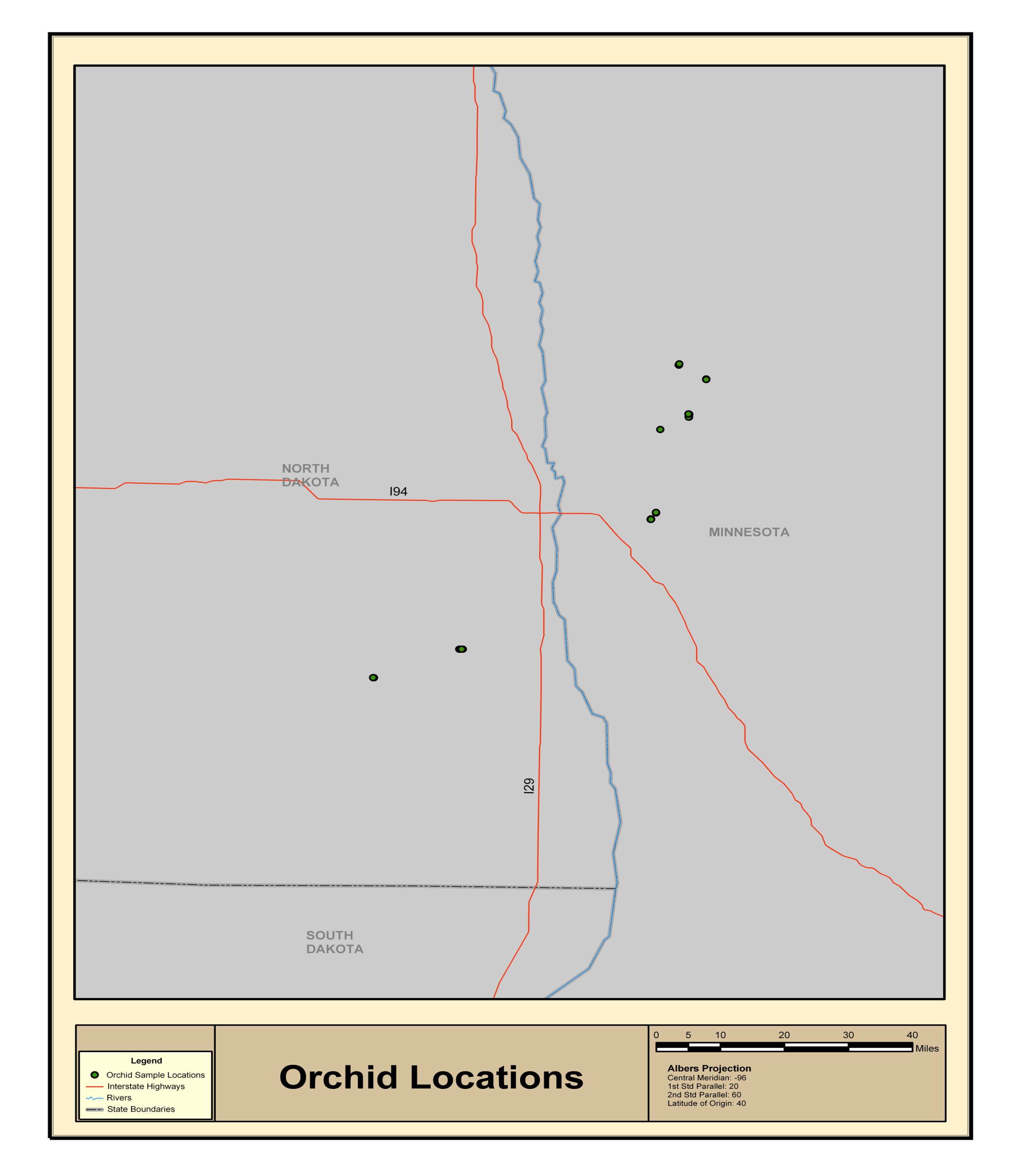 Objective #2: Determine  gene flow among the Populations
G
F
N
E
H
Experiment #2 Methods
Experiment  #1 Methods
Fargo
C
Sampling and DNA Extraction
-Leaf tissue collected from each flowering plant in
  eight local populations.
 
-All plants were tagged with a unique number, the 
  location of every plant was recorded using GPS. 
 
-DNA was extracted from each sample.
B
Sampling andDNA extraction
-Traps will be set over orchids in two large populations 
  and the pollinia collected from the insects . Mature 
  seeds will also be sampled. 

-DNA will be extracted from the pollinia and seeds.

Fingerprinting and Paternity Anylisis
-The DNA from the pollinia and seeds will be 
  fingerprinted with the same method as the leaf tissue.  

-A paternity analysis will compare the samples to   
  orchids in the local population providing information on gene flow within and between populations.
D
A
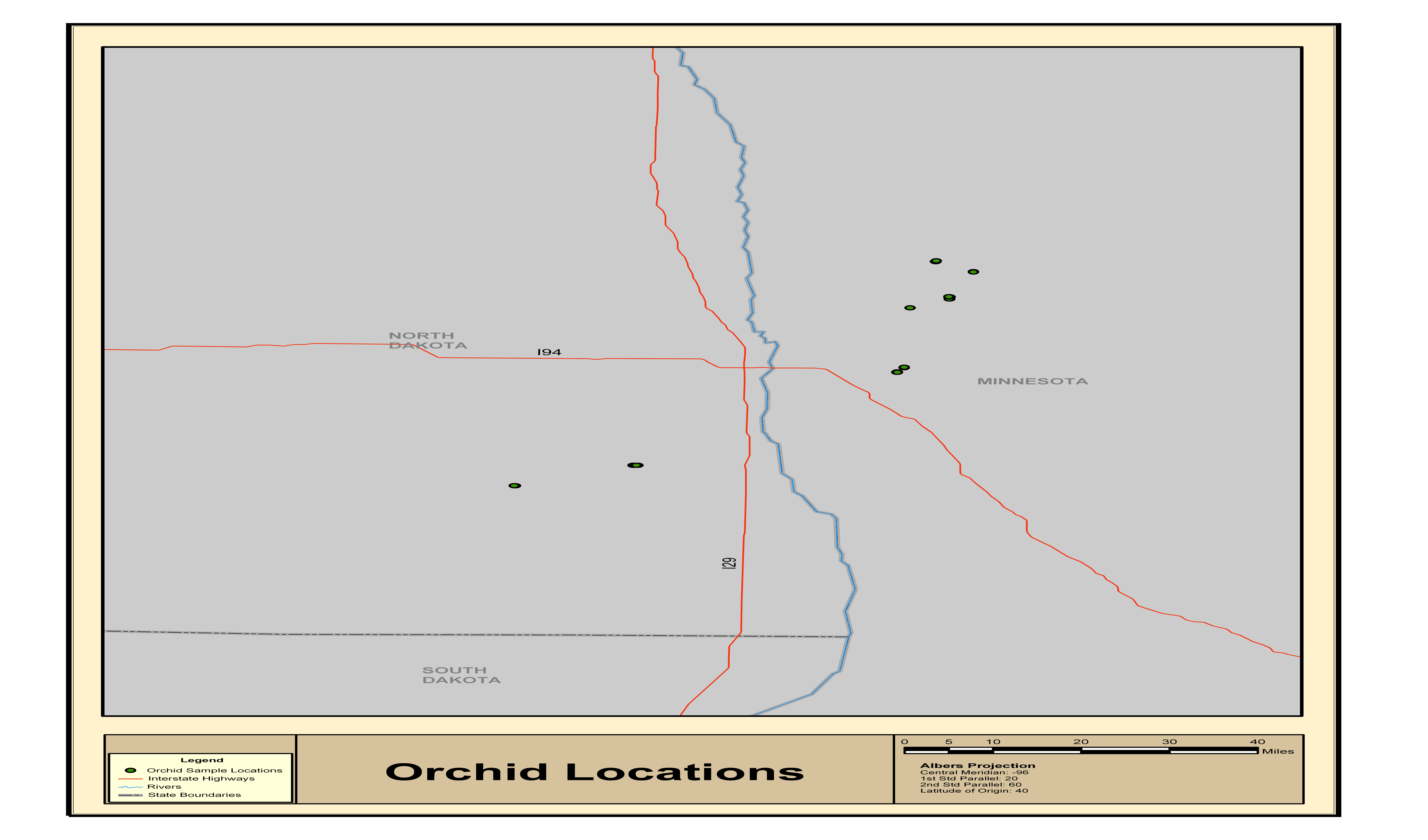 The distribution of eight local P. praeclara  populations.
Genetic Fingerprinting
-Each plant will be fingerprinted by scoring genotypes at 10-15 microsatellite loci

-Each sample will be compared to all other samples 
  in the same  and different populations. 

-Genetic data will be used to quantify genotypic and allelic diversity  as well as levels of inbreeding for all eight populations.
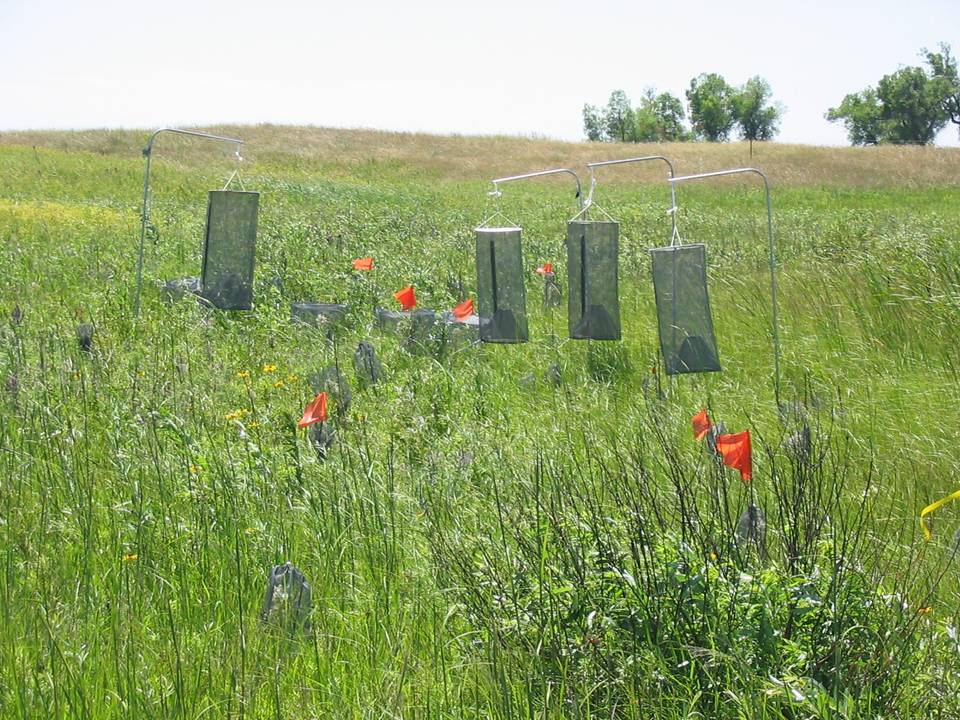 Implications
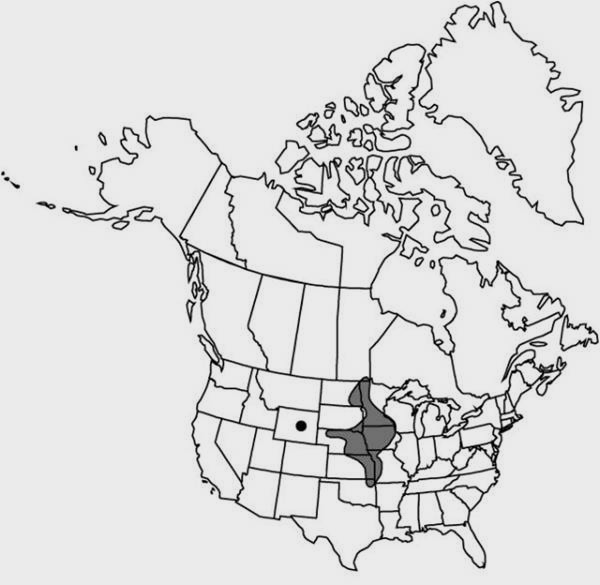 -If genetic structure and gene flow data indicate a greater rate of  genetic diversity  
  among rather than within populations; reproductive isolation of individual   
  populations may be the cause.  Future management of populations may need to 
  focus on mitigating the  loss of genetic diversity.

-If an absence of genetic structure and evidence for among-population gene flow indicate a greater rate of diversity within  rather than among populations; the populations are most  likely not reproductively  isolated and are members of a meta population.  Current management  practices may be adequate to  maintain the orchid populations.
The range of P. praeclara
Pollinator traps